МБОУ «Екатерининская СОШ» Вредные привычки
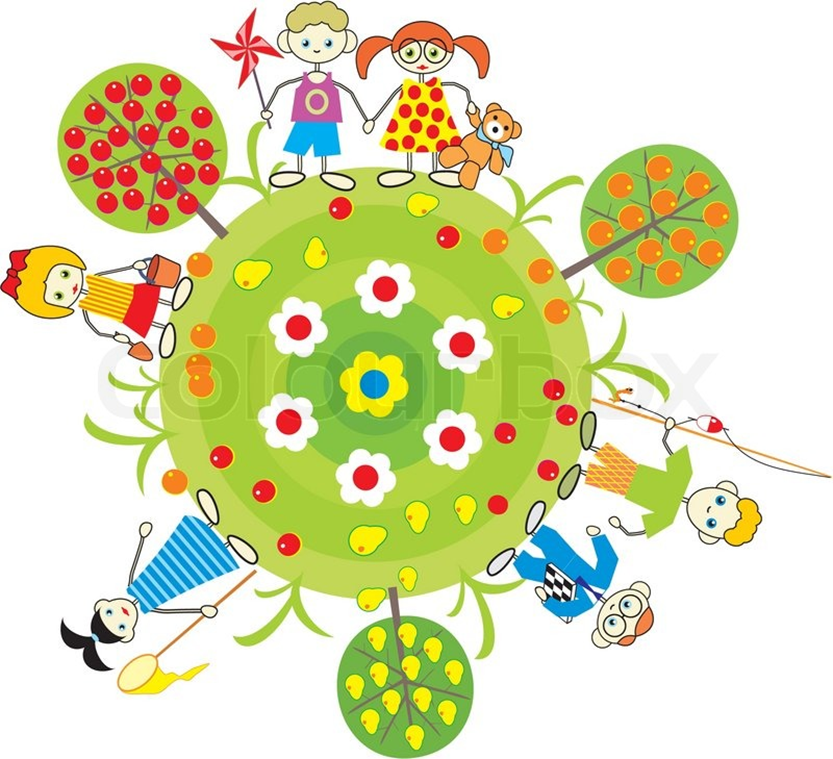